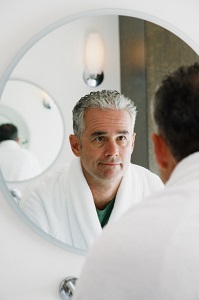 Looking Carefully at Self
Hebrews 12:14-17
Hebrews 12:14-17
14 Pursue peace with all people, and holiness, without which no one will see the Lord: 15 looking carefully lest anyone fall short of the grace of God; lest any root of bitterness springing up cause trouble, and by this many become defiled; 16 lest there be any fornicator or profane person like Esau, who for one morsel of food sold his birthright. 17 For you know that afterward, when he wanted to inherit the blessing, he was rejected, for he found no place for repentance, though he sought it diligently with tears.
Hebrews 12:14-17
14 Pursue peace with all people, and holiness, without which no one will see the Lord: 15 looking carefully lest anyone fall short of the grace of God; lest any root of bitterness springing up cause trouble, and by this many become defiled; 16 lest there be any fornicator or profane person like Esau, who for one morsel of food sold his birthright. 17 For you know that afterward, when he wanted to inherit the blessing, he was rejected, for he found no place for repentance, though he sought it diligently with tears.
Hebrews 12:14-17
14 Pursue peace with all people, and holiness, without which no one will see the Lord: 15 looking carefully lest anyone fall short of the grace of God; lest any root of bitterness springing up cause trouble, and by this many become defiled; 16 lest there be any fornicator or profane person like Esau, who for one morsel of food sold his birthright. 17 For you know that afterward, when he wanted to inherit the blessing, he was rejected, for he found no place for repentance, though he sought it diligently with tears.
Things to Look for Carefully in Self
Falling Short of God’s Grace
Hebrews 4:1-2  Comparison of Israel & Christians
1 Corinthians 10:1-12  Generation that left Egypt fell
Hebrews 6:4-6  Apostasy is possible (1 Pet. 5:8)
A Root of Bitterness Spring Up to Cause Trouble
Ephesians 4:31-32  Must put away from self with malice
James 3:13-18  Bitterness in heart is of devil’s nature
Galatians 5:15  Bitterness will end up destroying church
Presence of Various Forms of Worldliness
Romans 13:11-14  “Make no provision for the flesh…”
1 Peter 4:1-4  Living by lusts of men versus will of God